Judaism
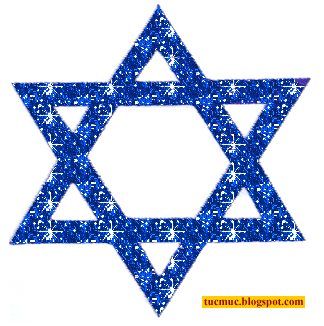 Key Question;
What is the religion of Judaism all about?
To begin…
What do you already know about Judaism? 
Note some ideas down.
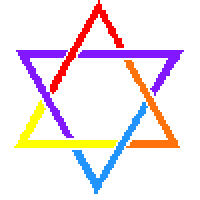 Judaism
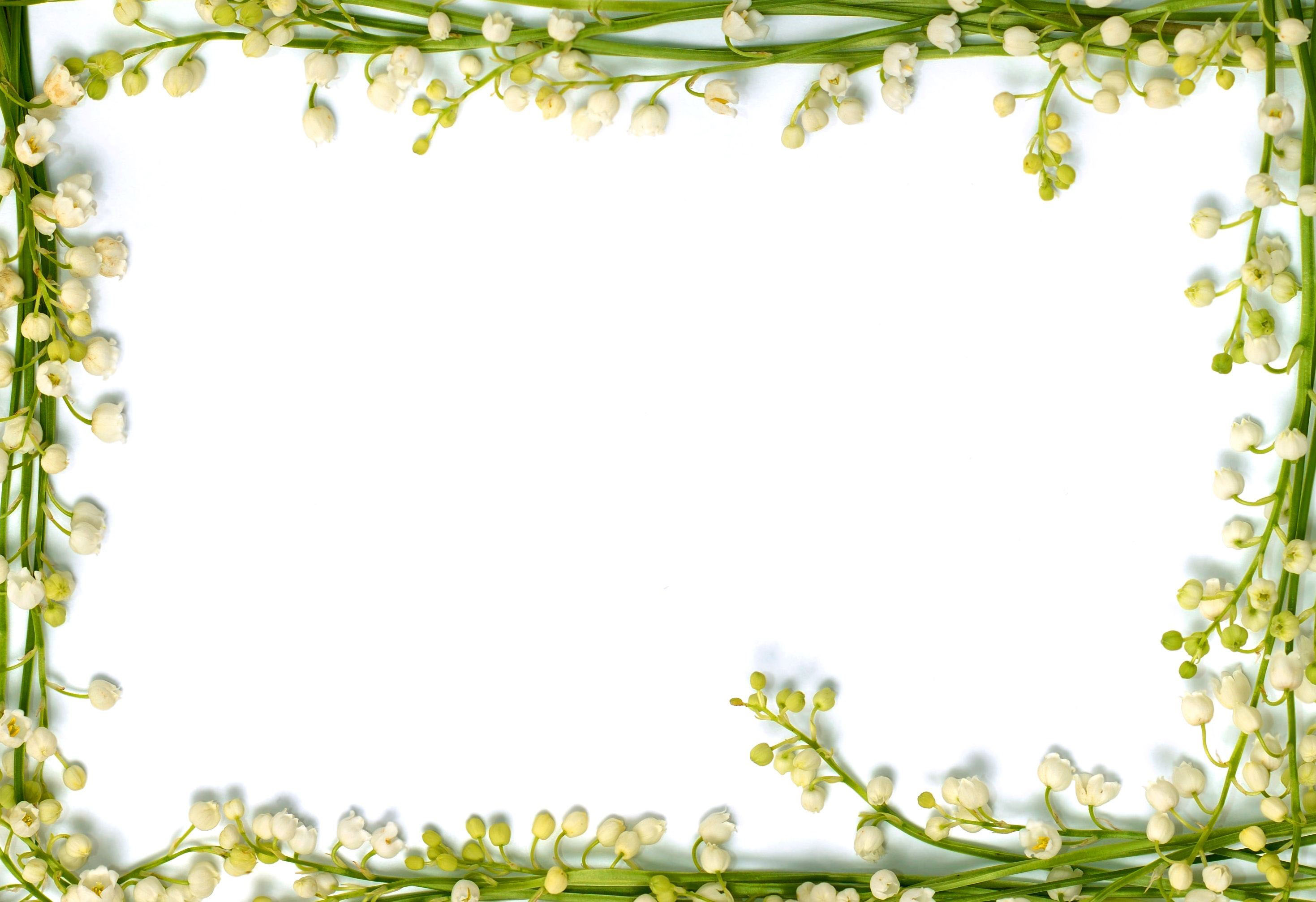 Judaism in the UK.


Look at the census graph. Approximately how many Jews are there in the UK?
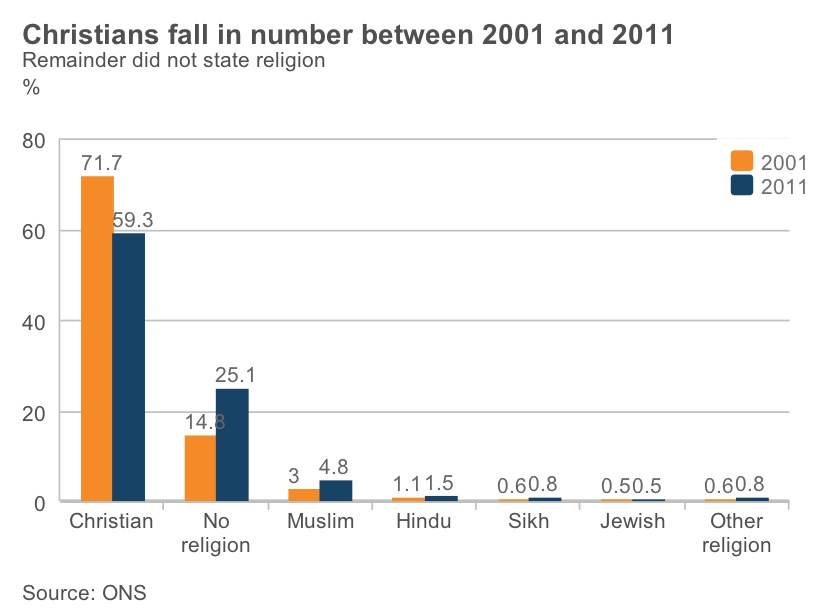 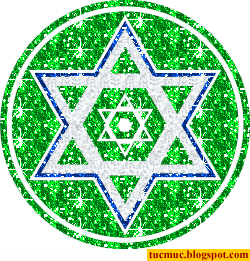 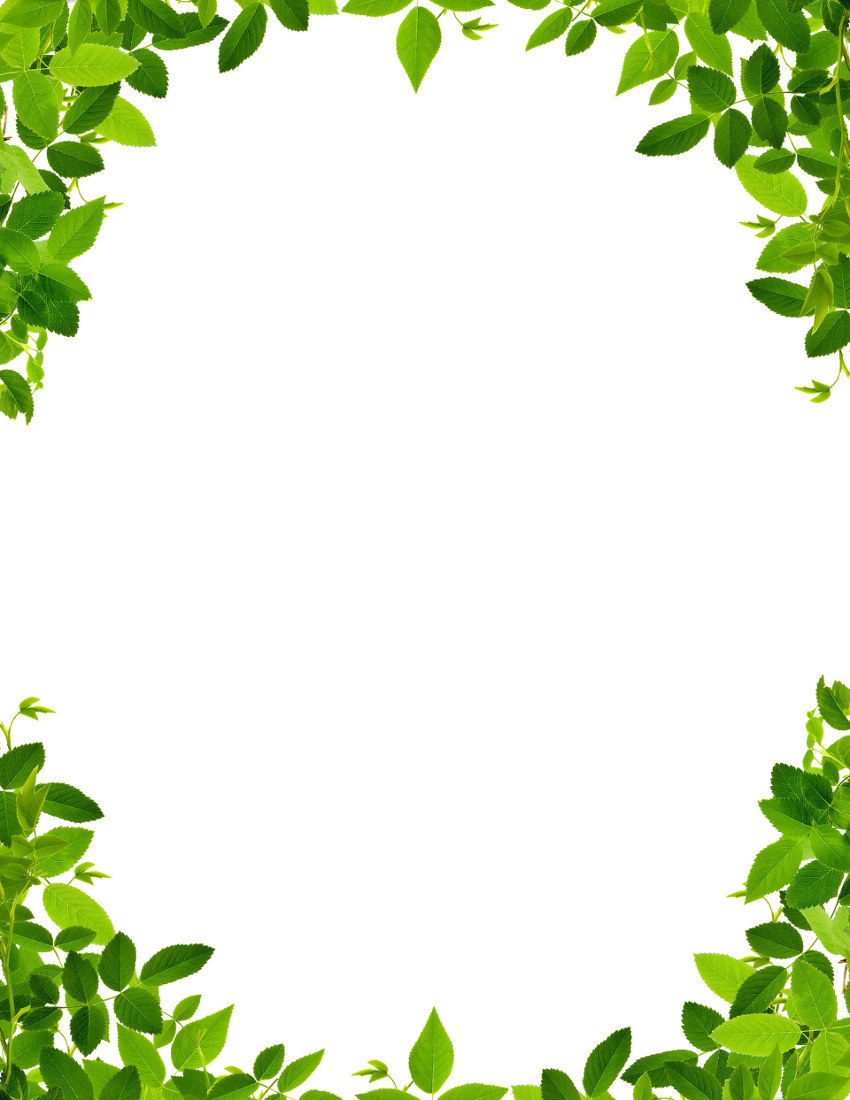 Judaism
Where does Judaism sit on a timeline of the main world religions?

Approximately when did Judaism begin?

Which other religions is Judaism connected with? Give two reasons for this.
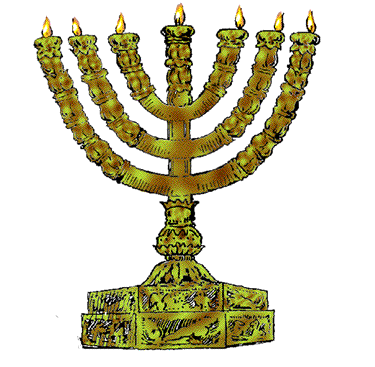 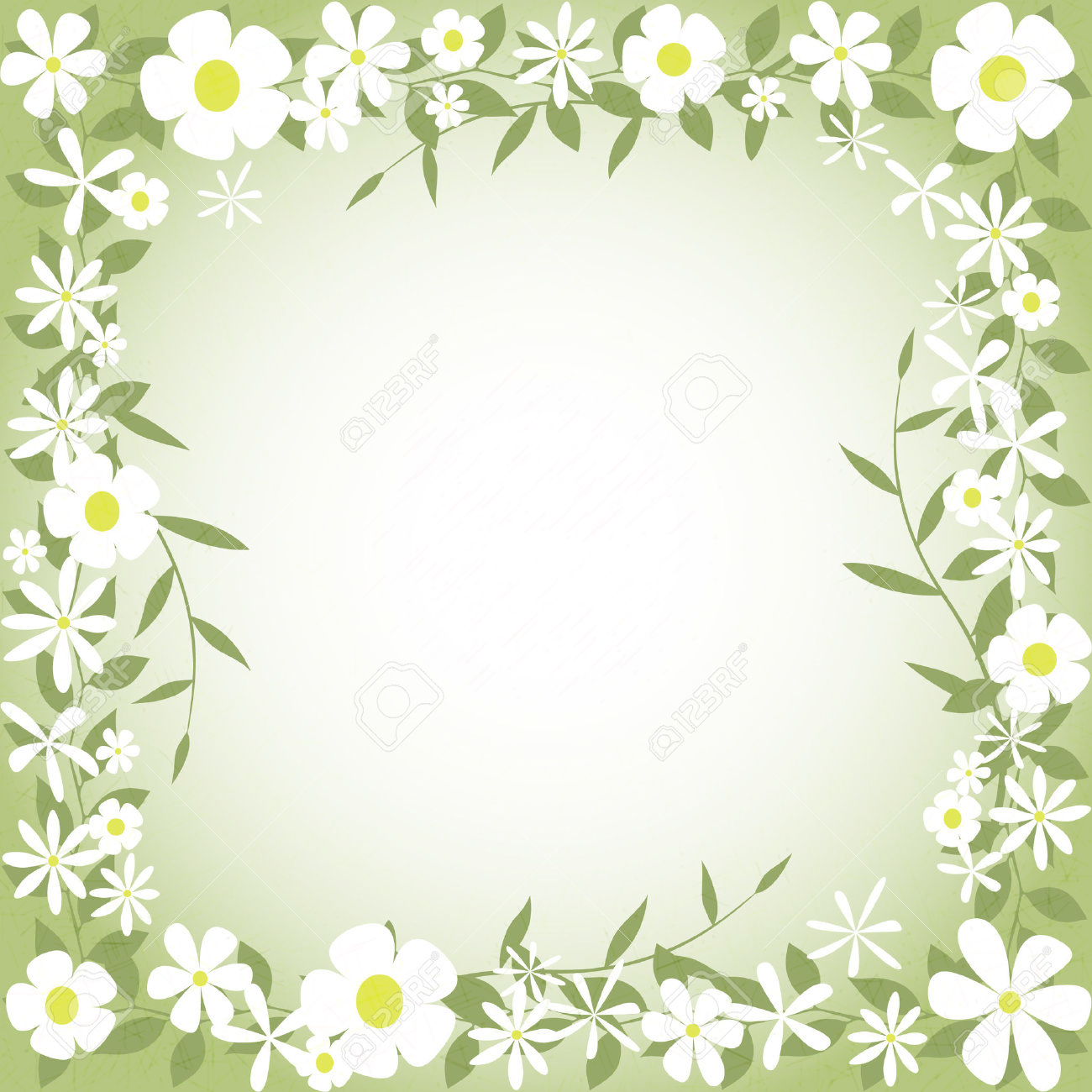 Judaism
The basics… (use the Judaism text books to help)

Complete a table noting down some of the main aspects of Judaism e.g. Holy Books, festivals, symbols etc. Include one fact about each example.
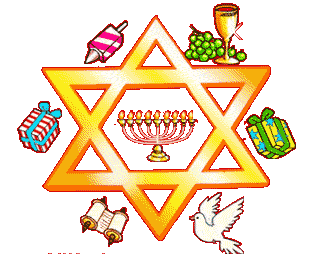 Judaism
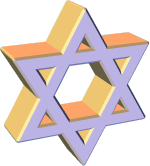 And finally…3-2-1.
3 new things you have learnt about Judaism
2 things you have a better understanding of about  Judaism (e.g. something you put on your starter task but now know more about).
1 thing you want to know about Judaism.